МУНИЦИПАЛЬНОЕ БЮДЖЕТНОЕ ОБРАЗОВАТЕЛЬНОЕ УЧРЕЖДЕНИЕ«ДЕТСКИЙ САД   КОМБИНИРОВАННОГО ВИДА №3»г.КОЛПАШЕВО
Активизация познавательно-речевой, трудовой и оздоровительной  деятельности детей при организации работы в уголке природы
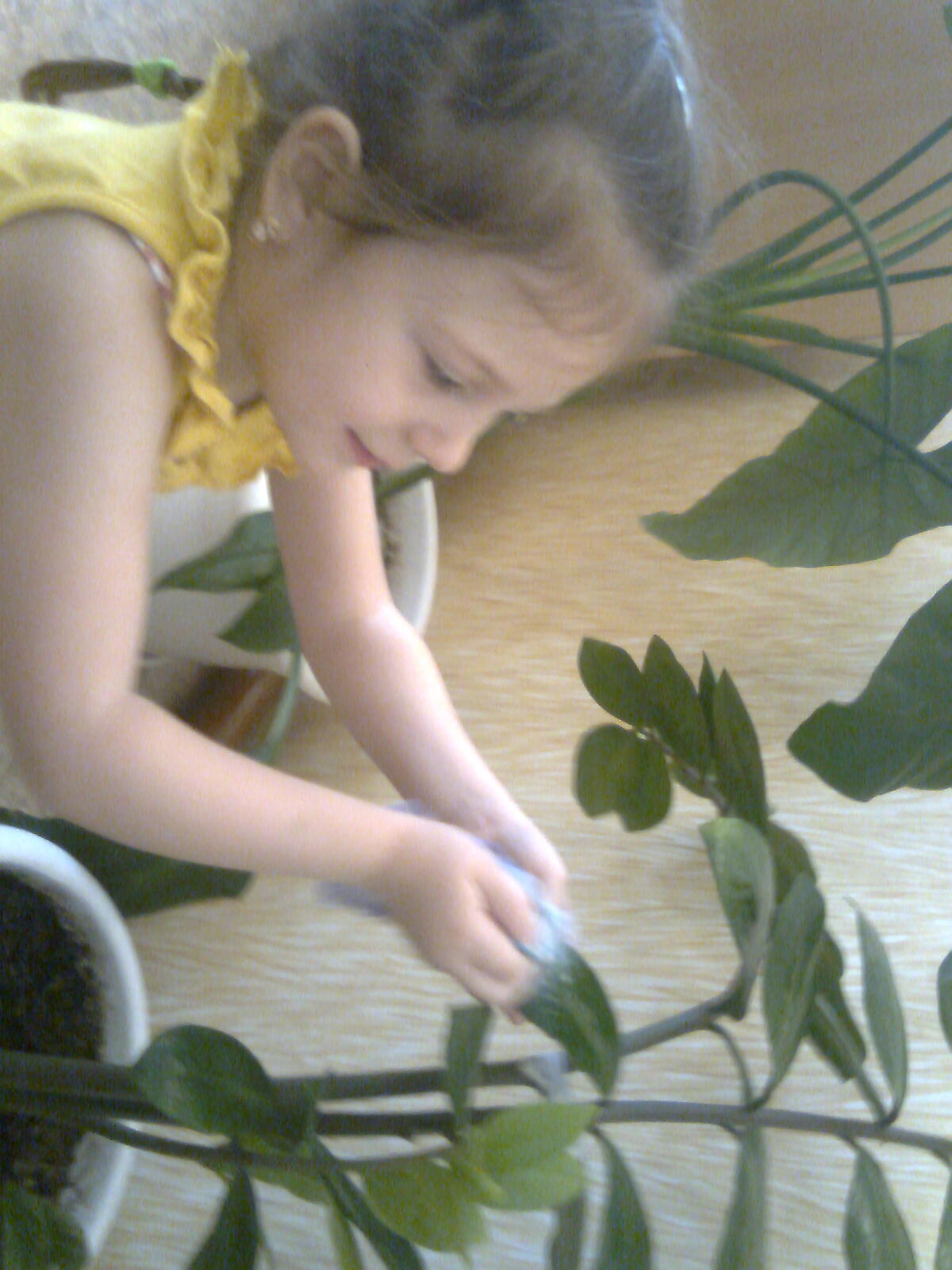 Понькина 
Лариса Ивановна
воспитатель 
I квалификационной категории
Цель проекта: Расширять знания о комнатных растениях, углублять знания по уходу за ними, прививать любовь и бережное отношение к природе.Задачи проекта: 1. Развивать интерес, активность дошкольников, удовлетворять детскую любознательность. 2. Проявлять интерес к жизни комнатных растений, способствовать активному                  освоению  несложных способов ухода за растениями, желанию  ухаживать за ними.    3. Формировать  представления детей об условиях выращивания комнатных растений в уголке природы, о необходимых для них условиях жизни ( вода, почва, свет, тепло). 4. Обогащать словарный запас.5. Воспитывать чувства детей, умение радоваться, воспринимая красоту комнатных растений, желание сохранить их, стимулировать и поощрять добрые поступки детей.
Растения – это живая природа
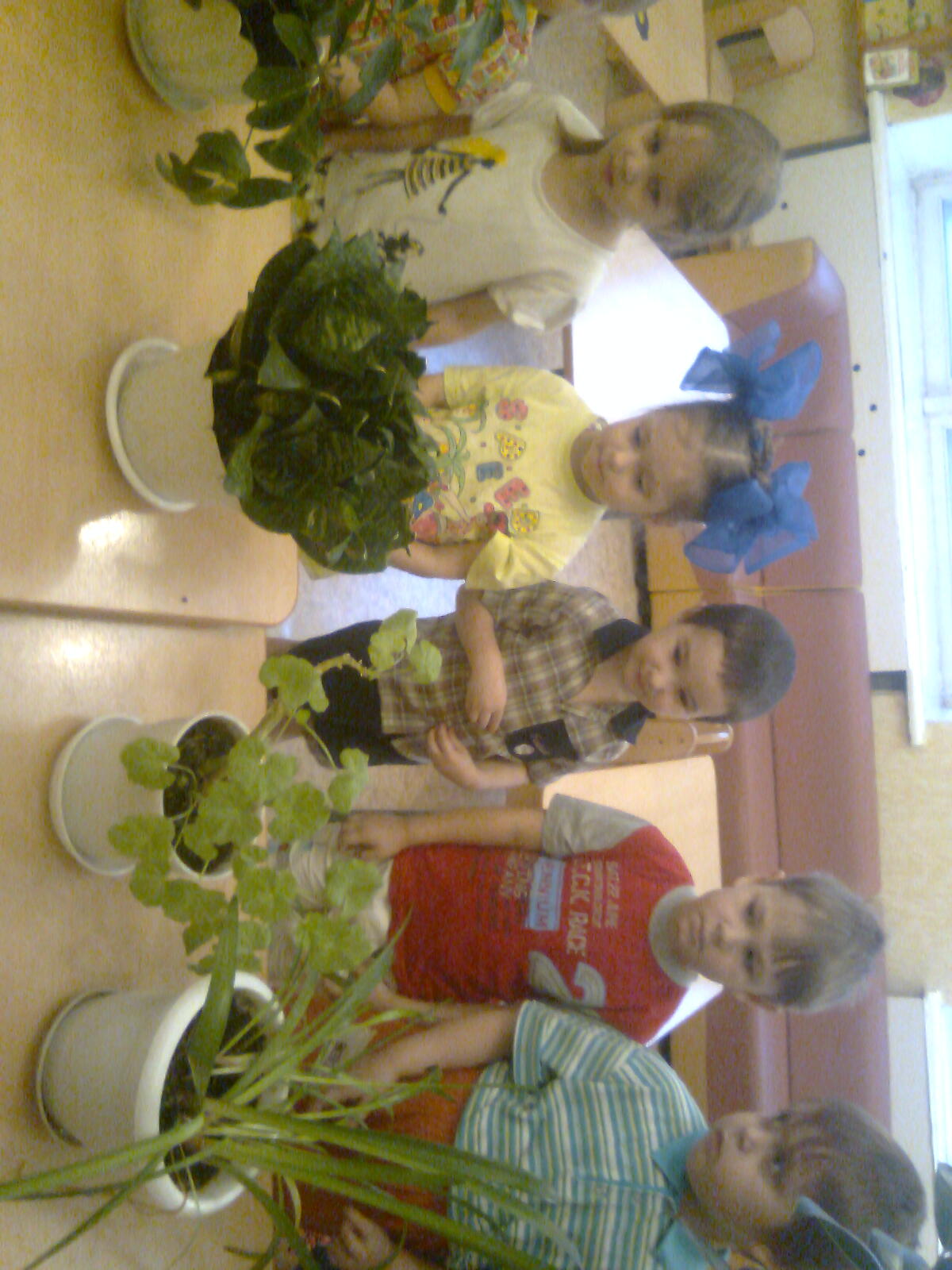 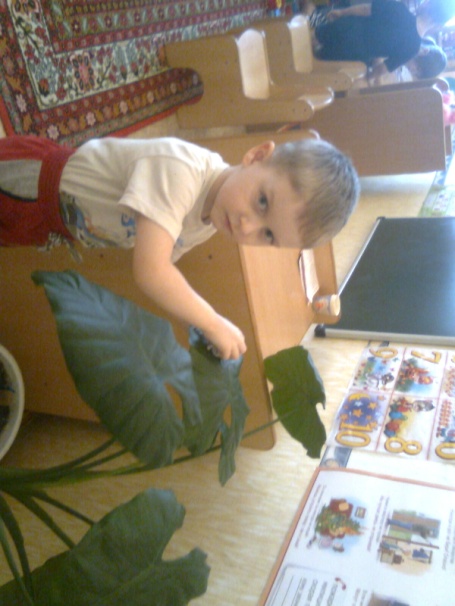 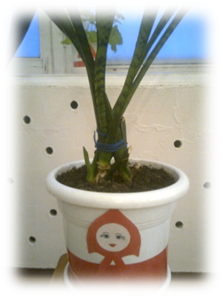 И у растений есть паспорт
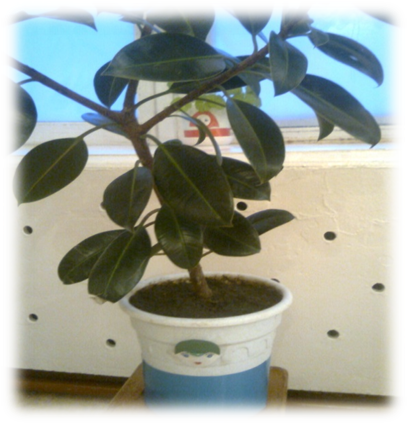 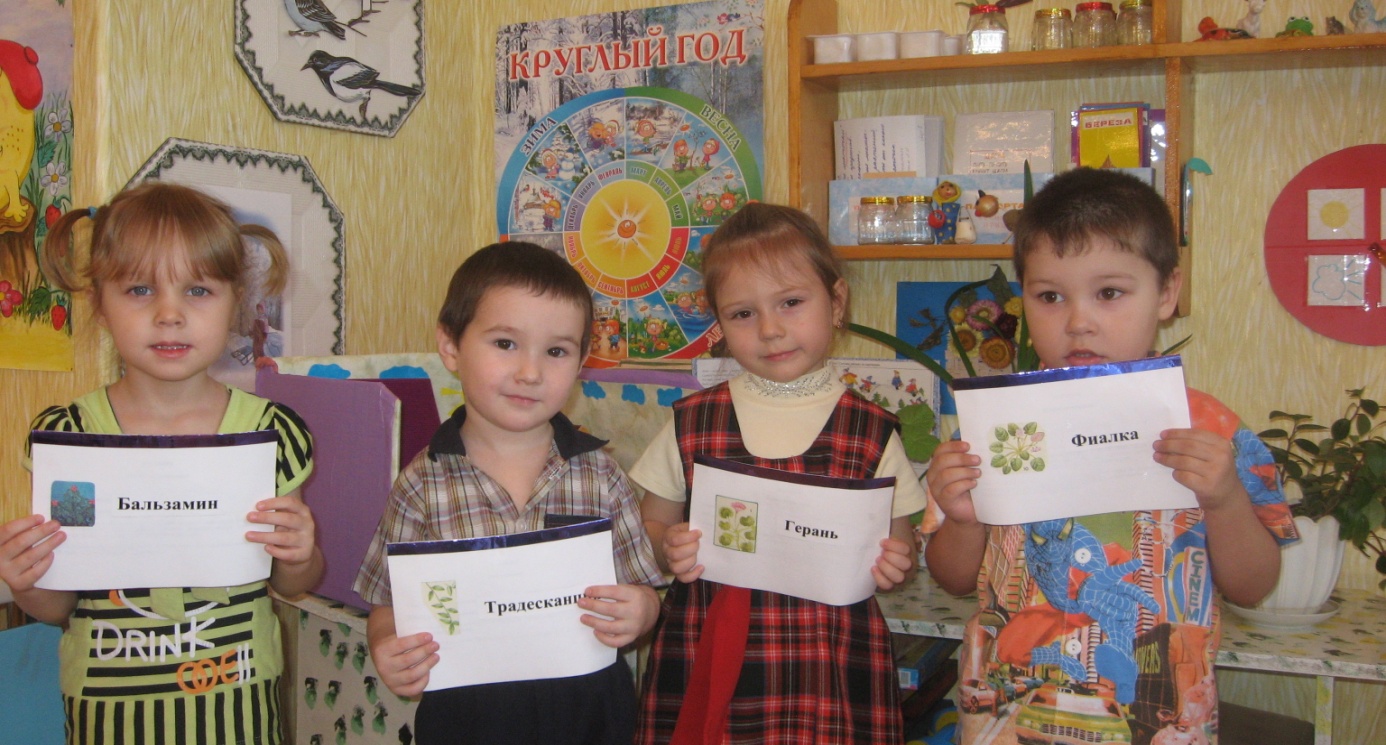 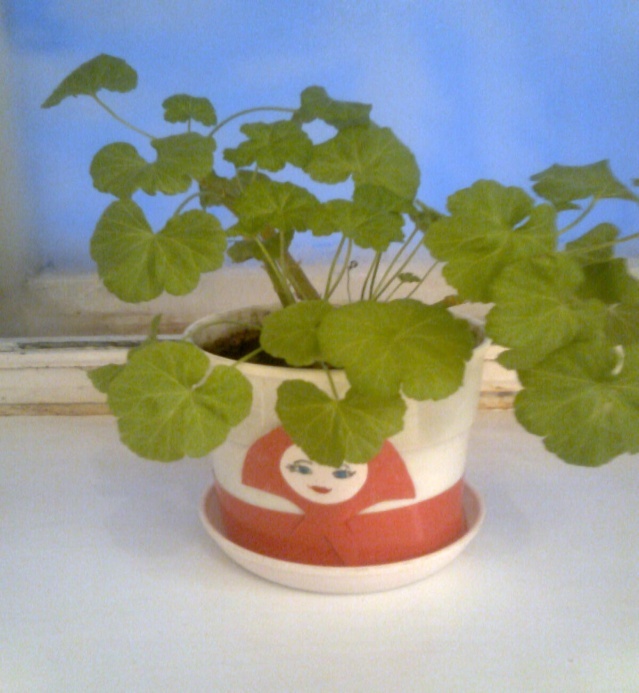 Из каких частей состоит растение?
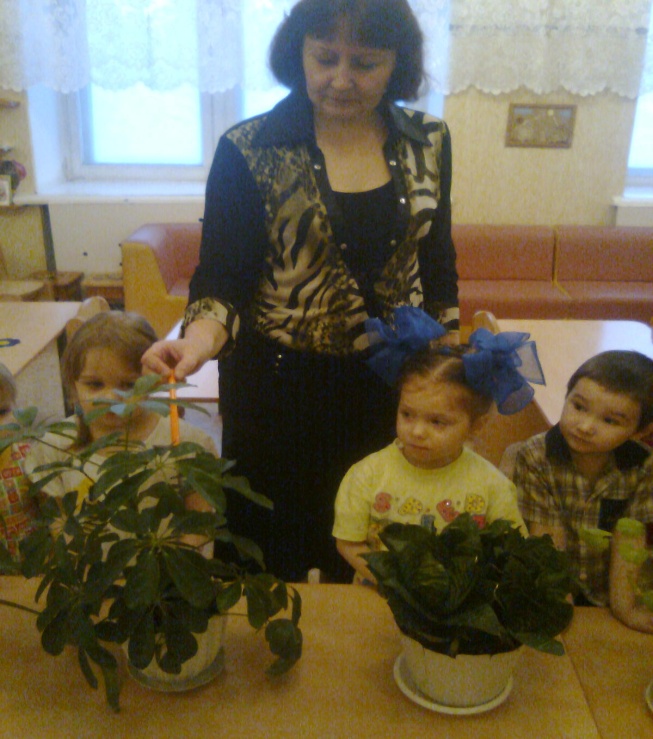 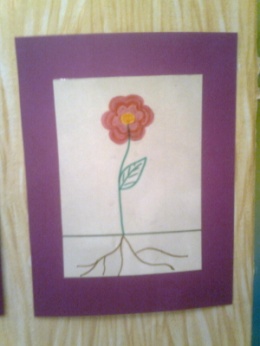 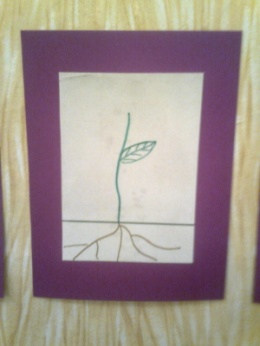 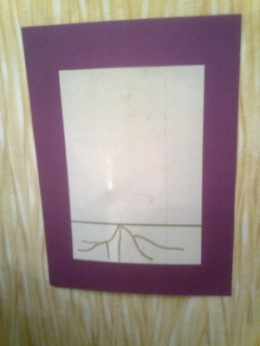 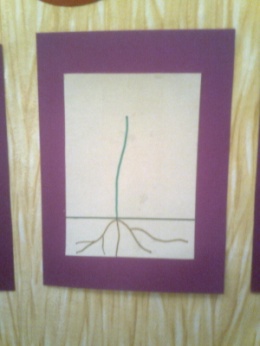 Дидактические игры с экологическим содержанием
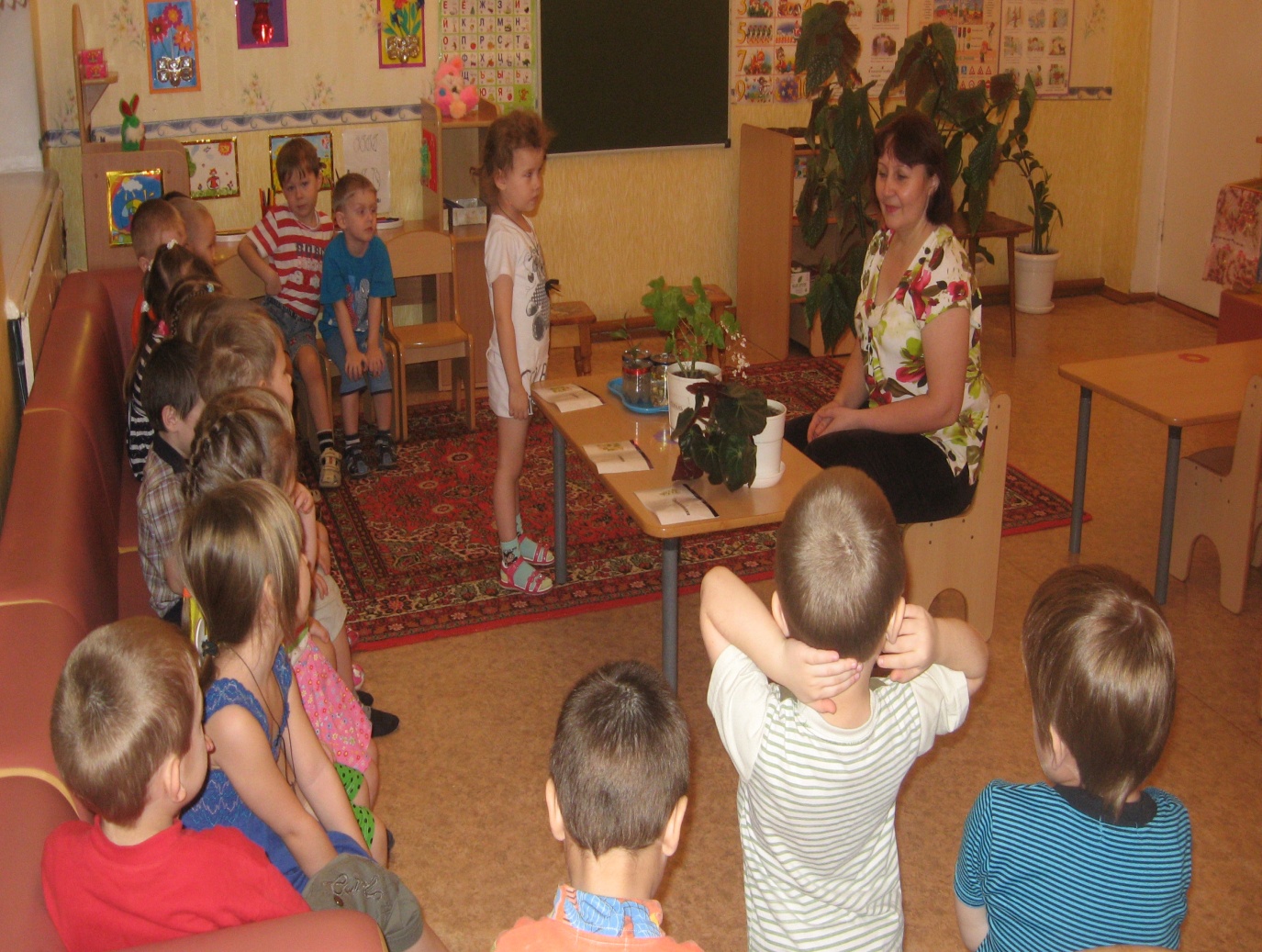 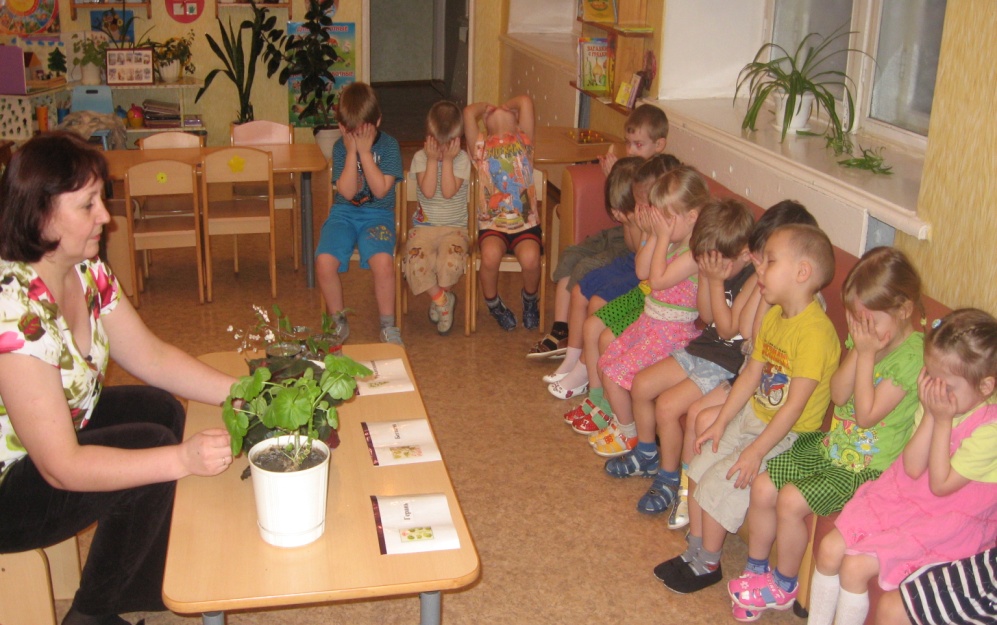 «Нужна ли вода растениям?»
Что необходимо растениям для роста
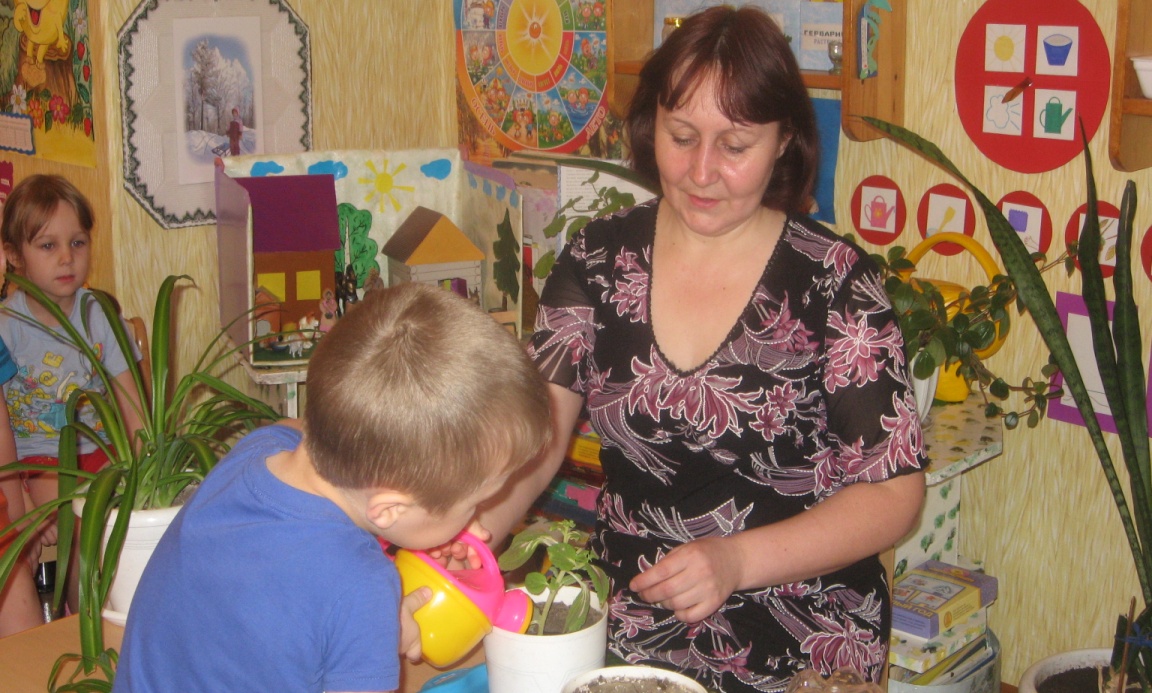 Как заботиться о комнатных растениях
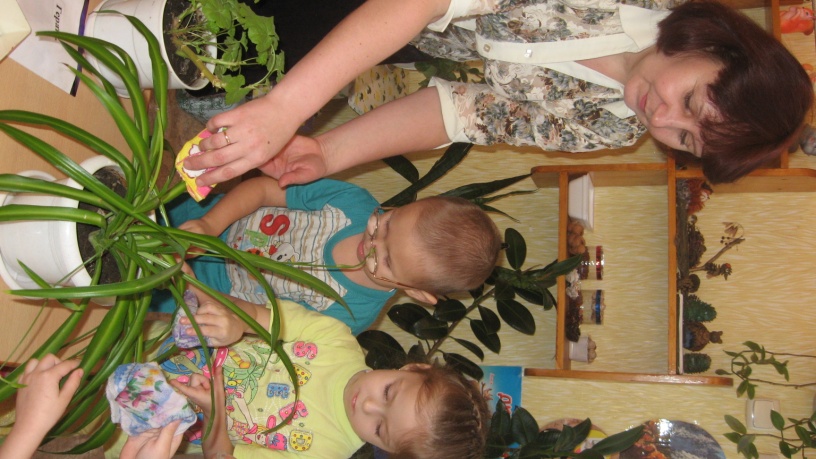 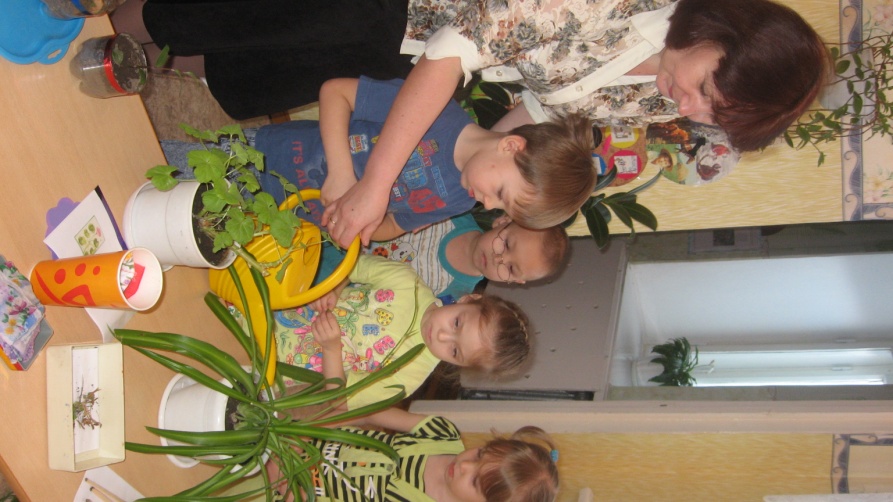 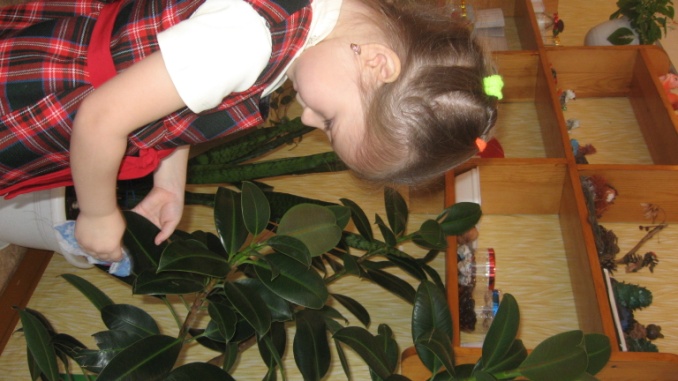 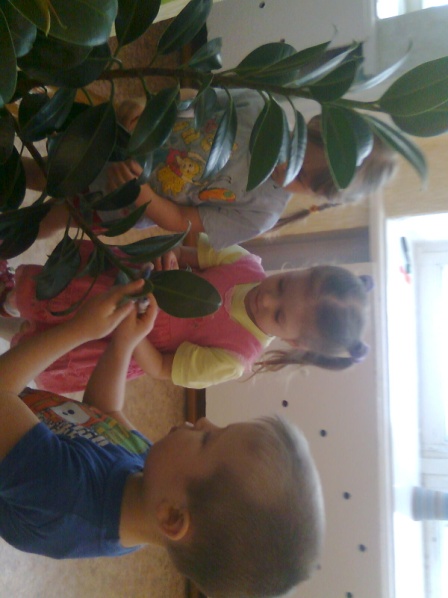 Исследовательско –практическая деятельность
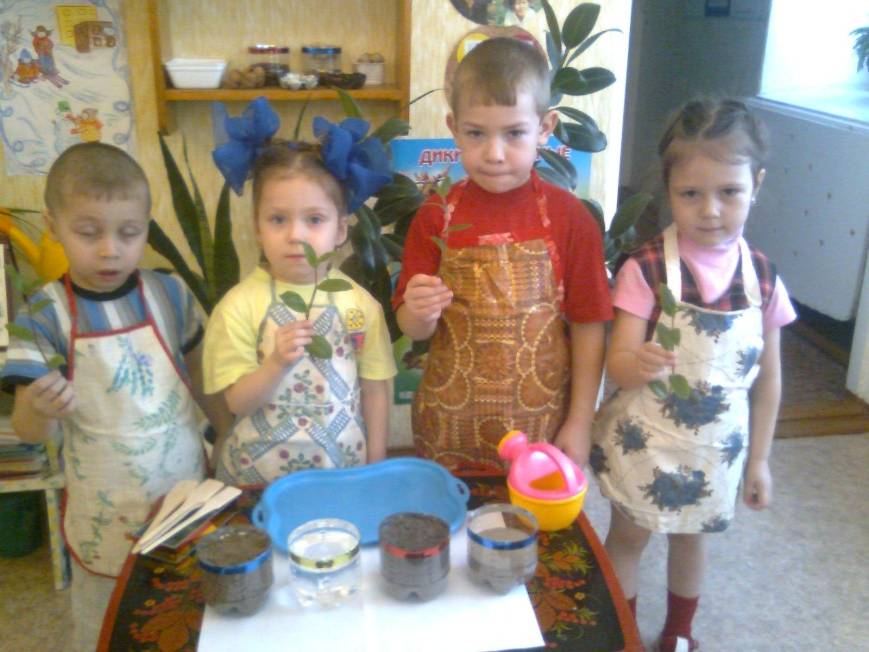 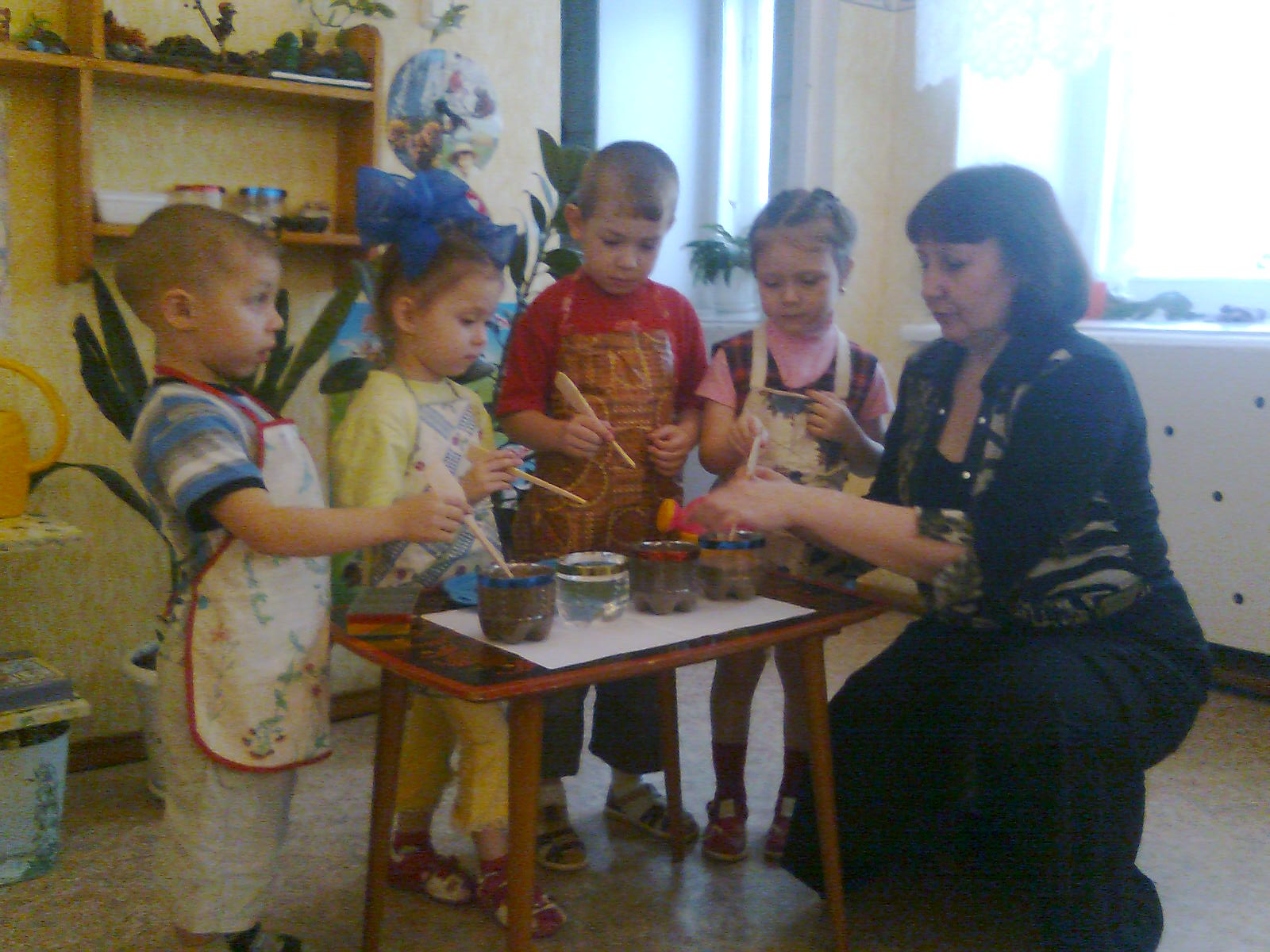 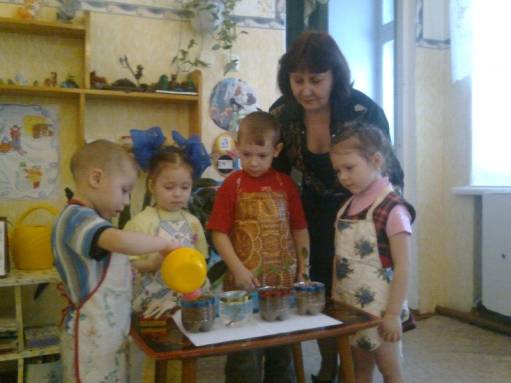 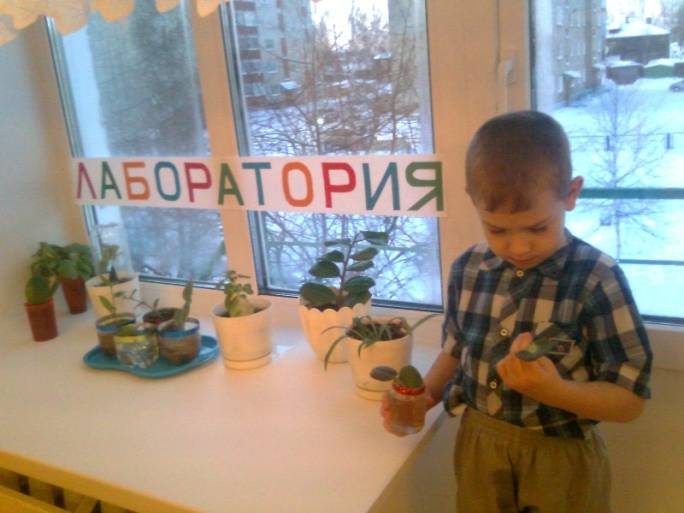 Размножение растений
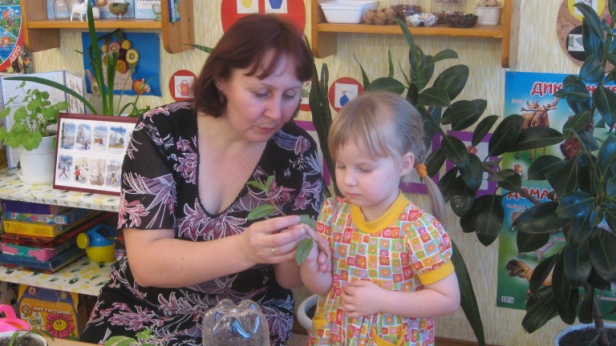 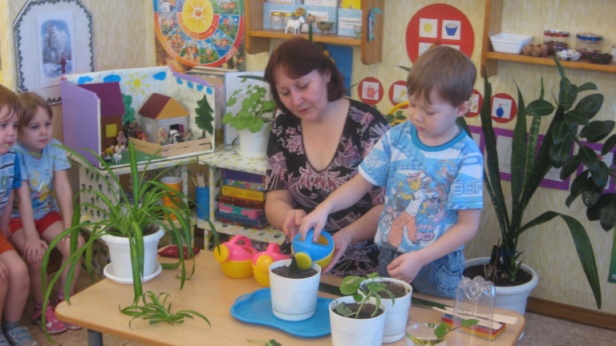 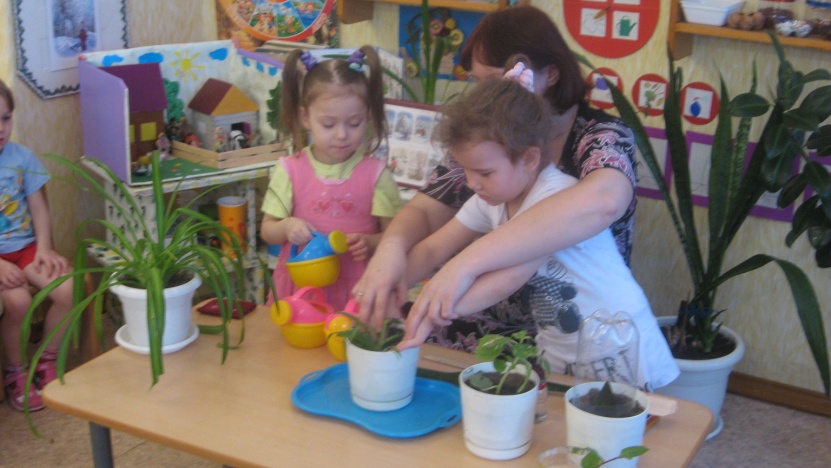 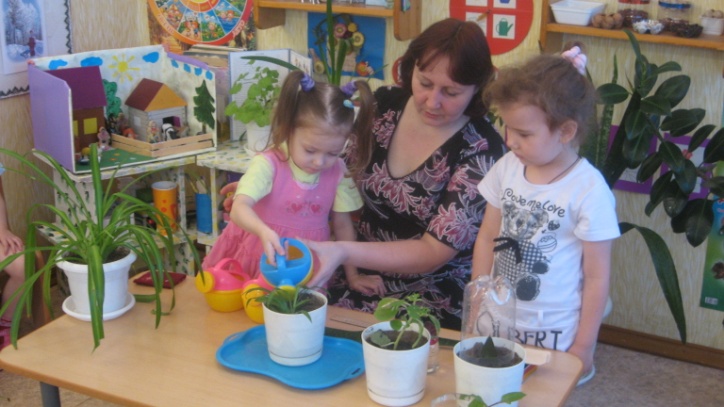 Сансевьеру наблюдали,А потом нарисовали
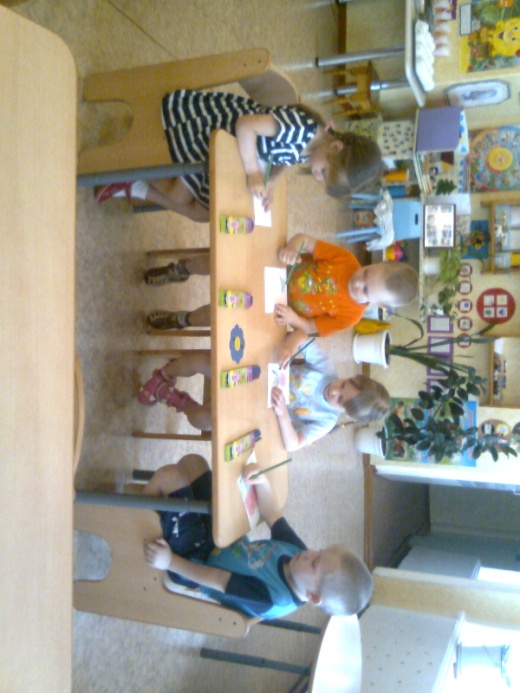 Акция « Подкормите комнатные растения!»
Трудовой десант
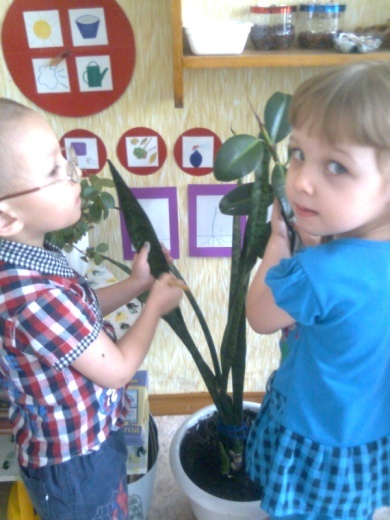 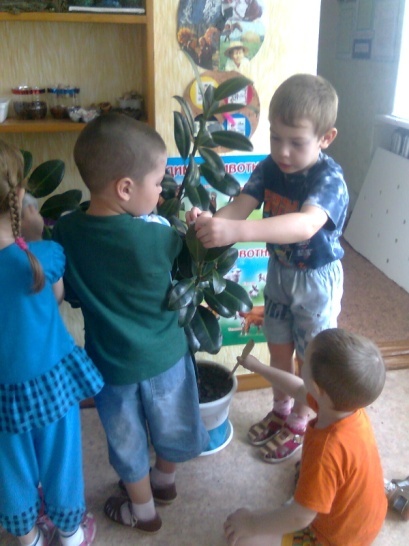 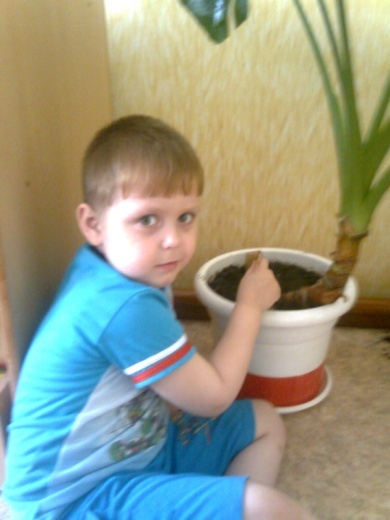 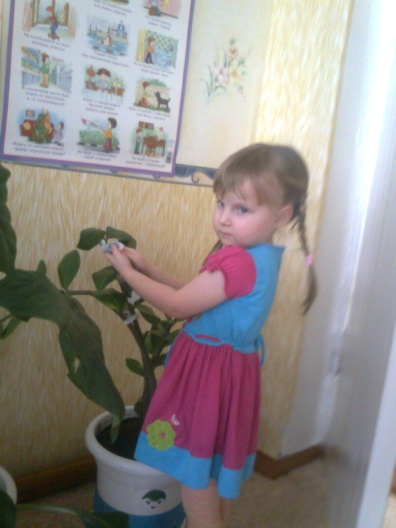 КНИГА «С любовью к комнатным растениям»
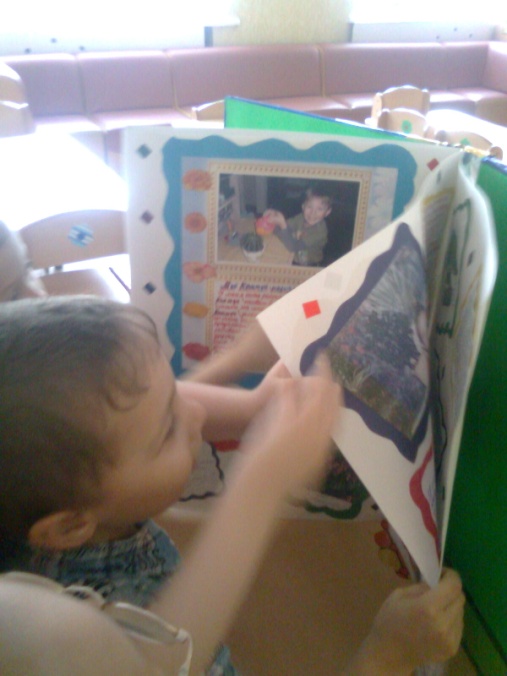 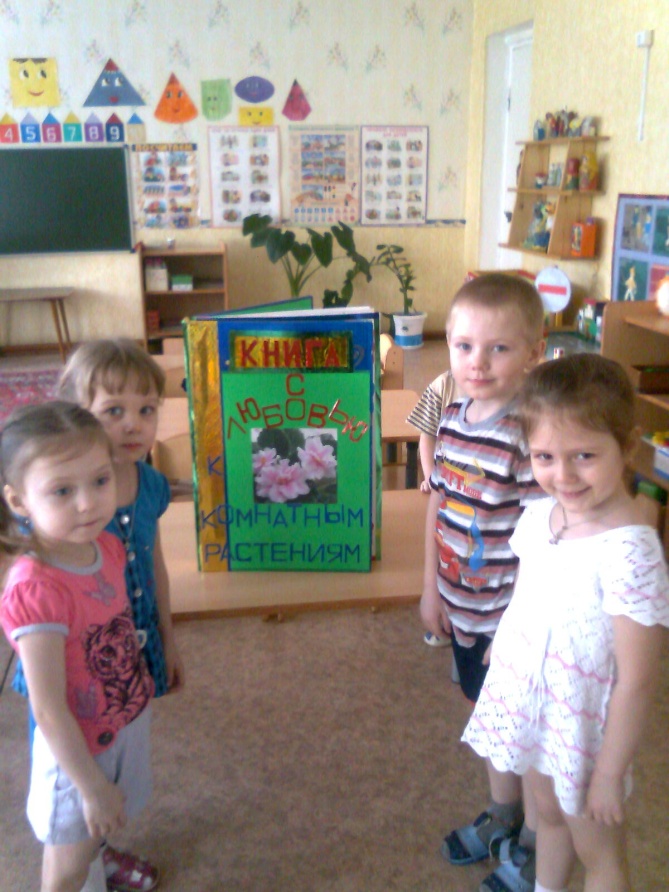 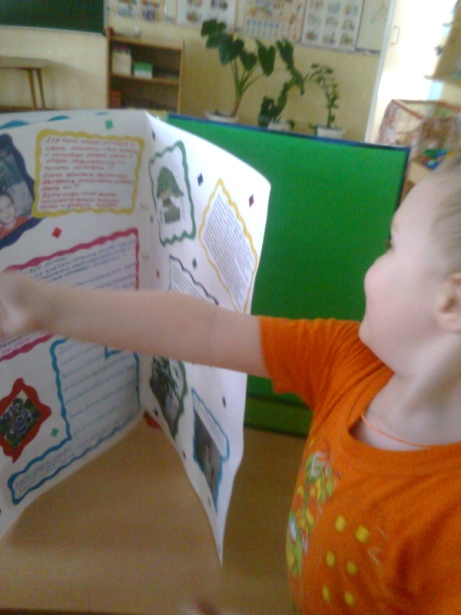 Папка-передвижка «Лечебные и ядовитые растения»
Занятие «Удивительное рядом»
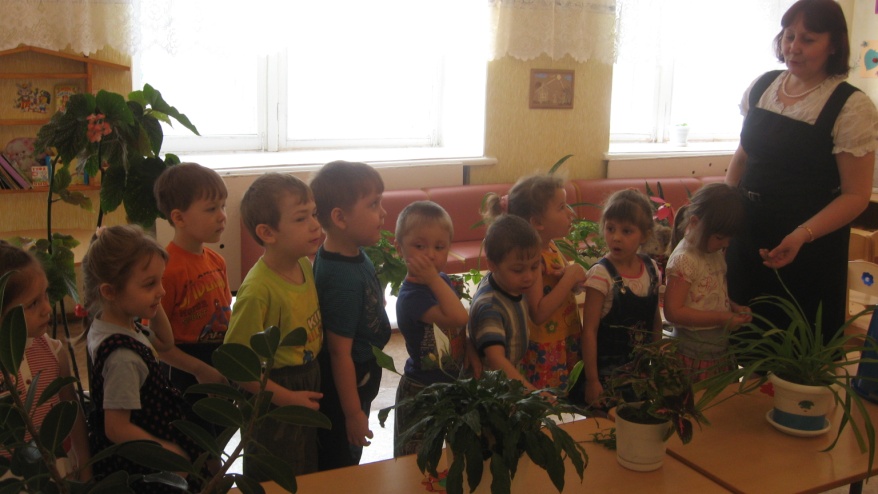 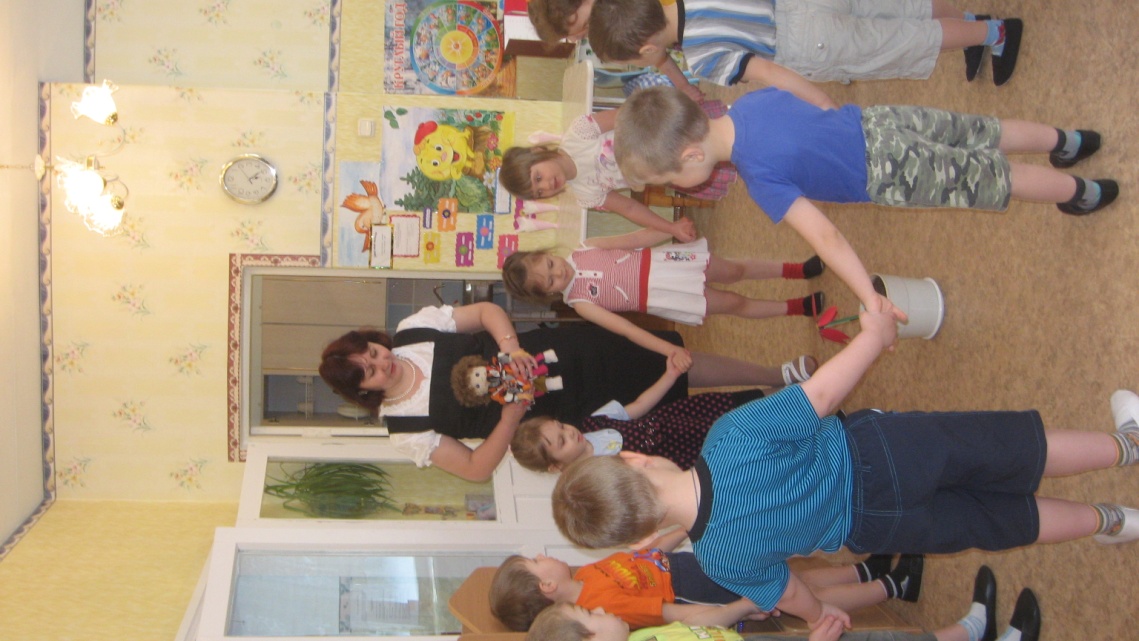 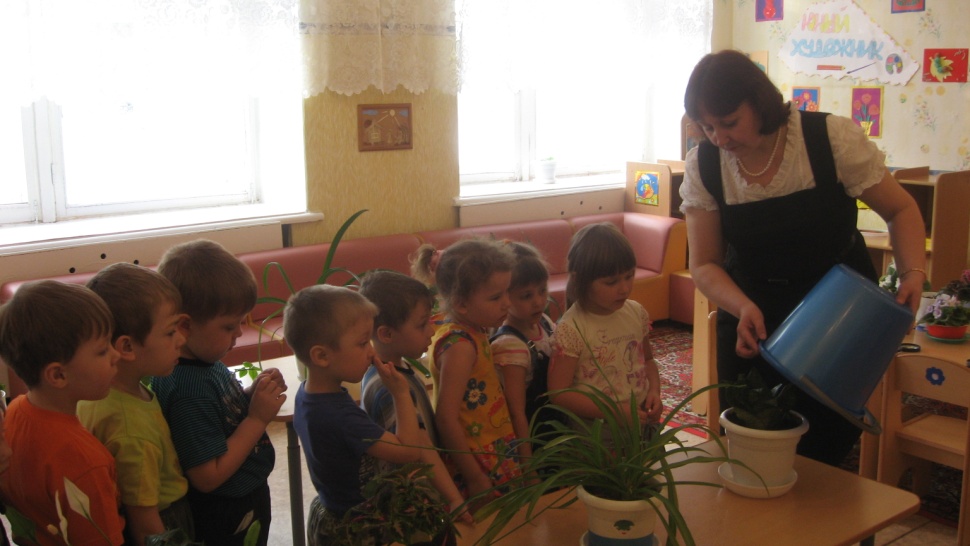 Занятие «Удивительное рядом»
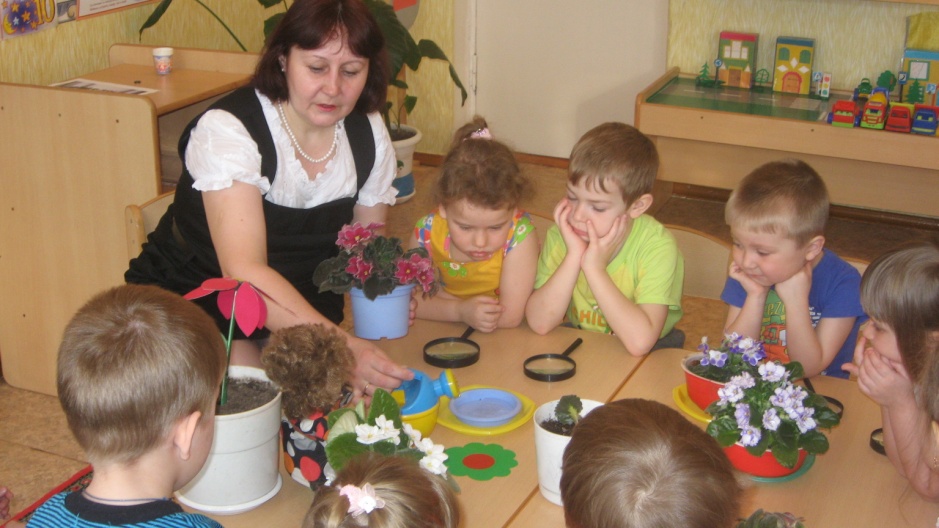 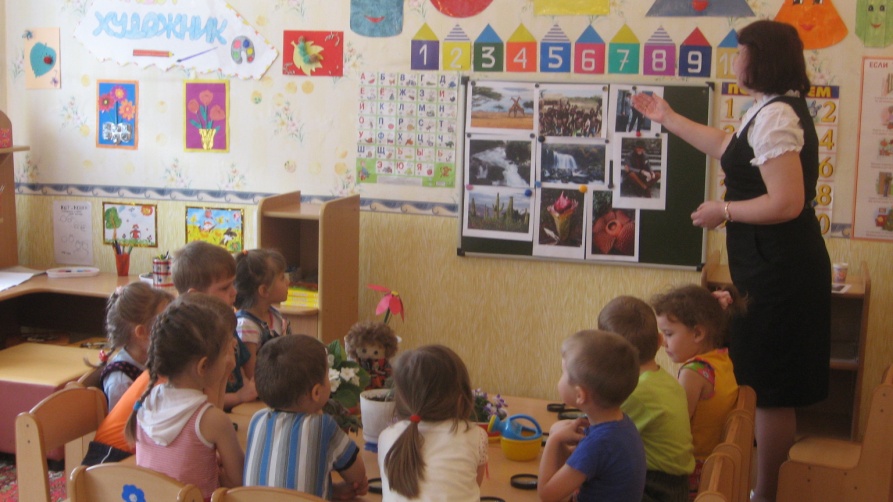 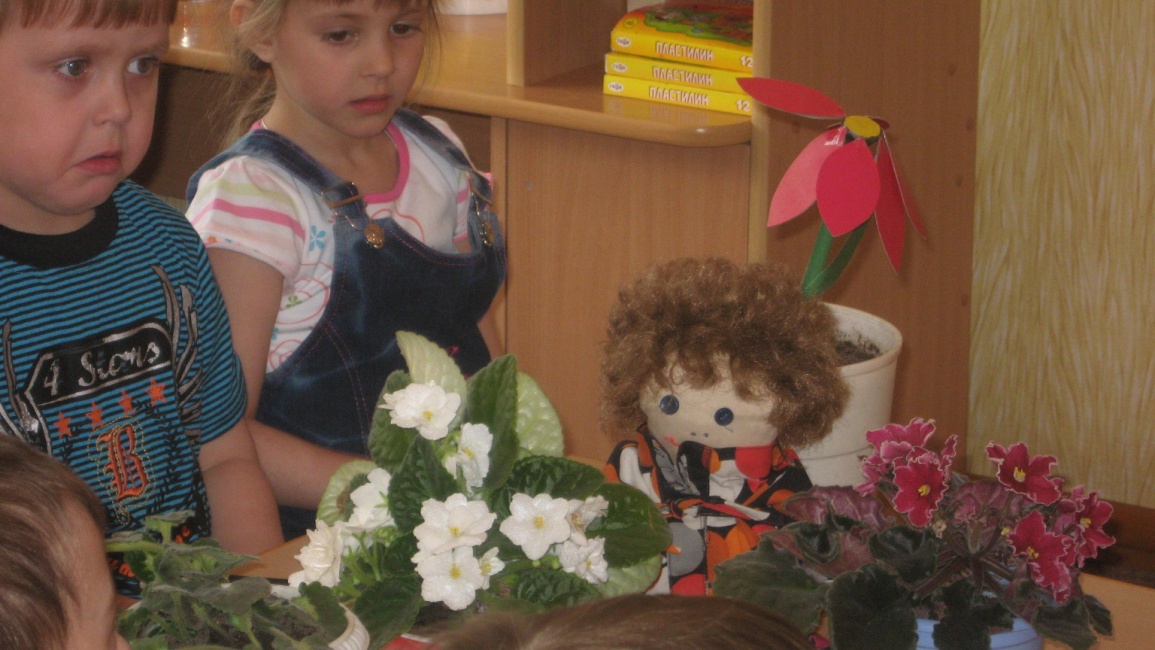 Доктор Айболит спешит на помощь
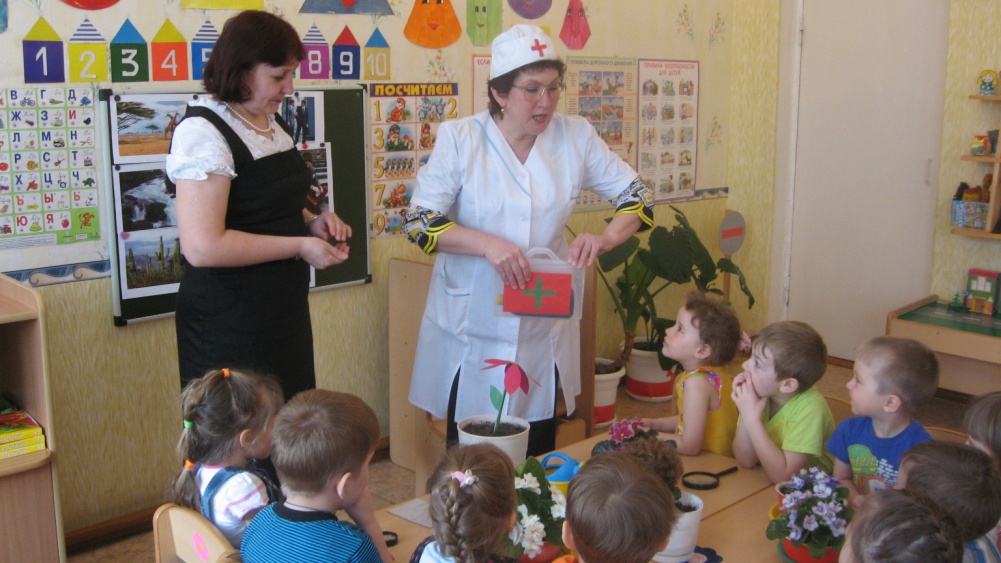 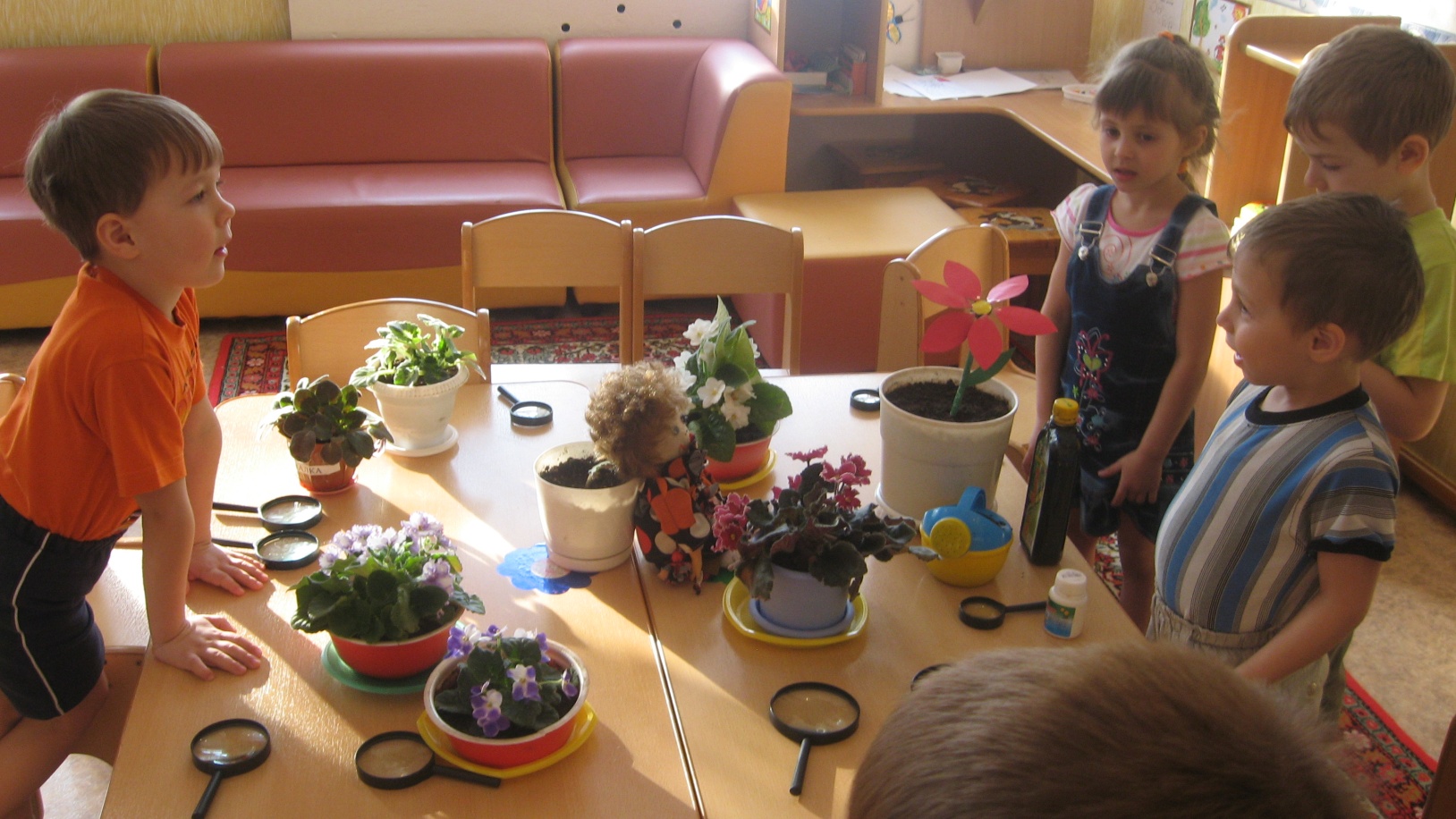 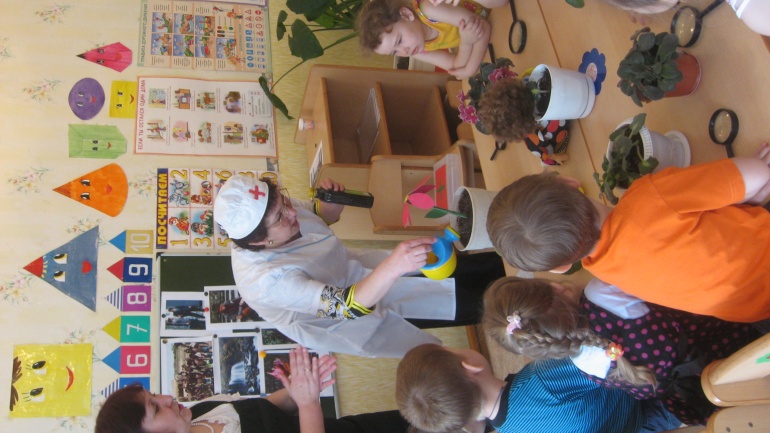 Спасибо за внимание